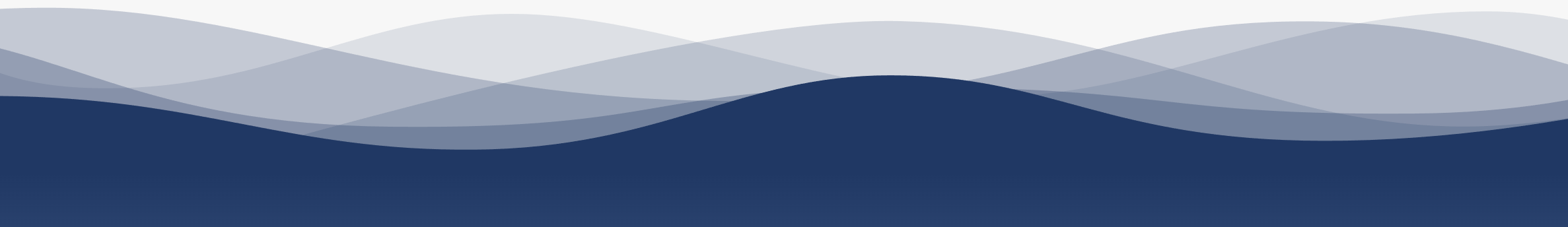 1
7
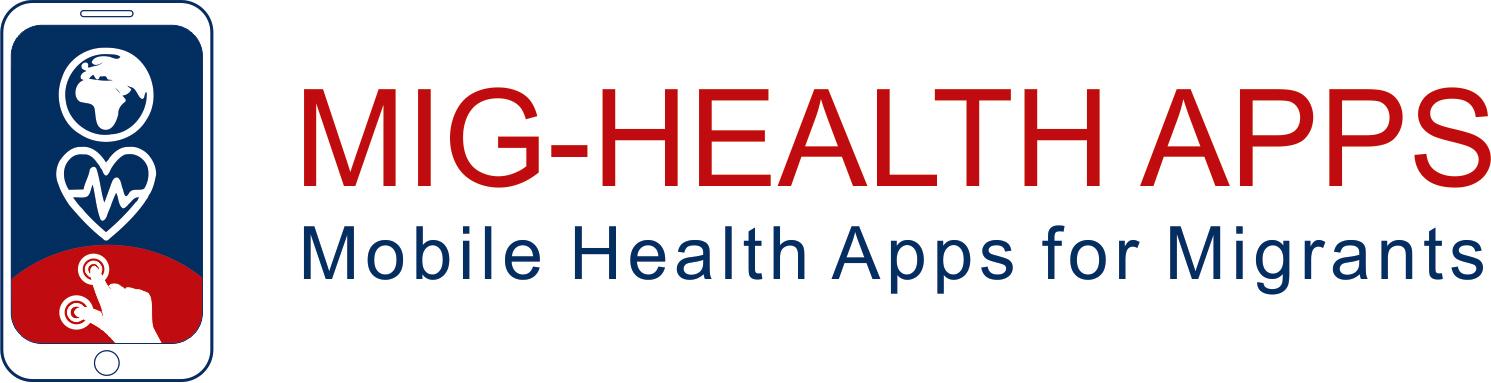 2
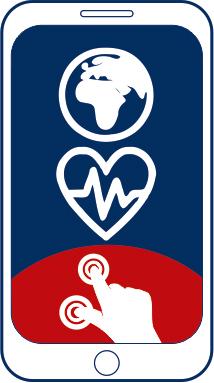 8
3
9
https://apps4health.eu/
4
Module 8  - Experiential training session (8.2)Newborn’s care
10
5
11
6
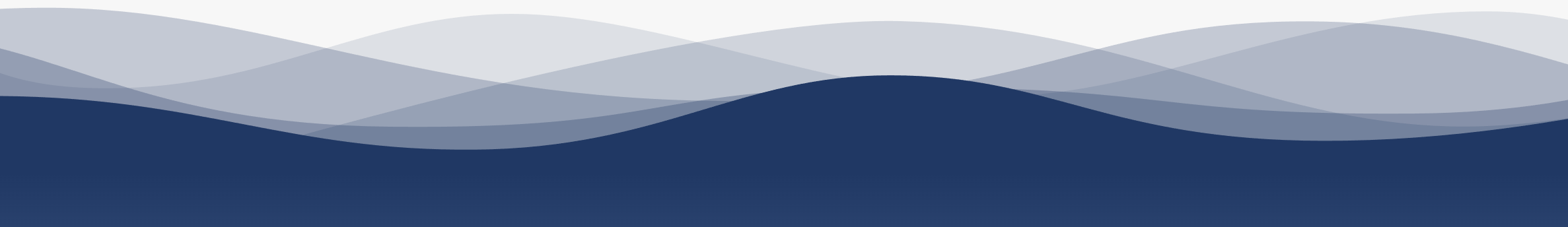 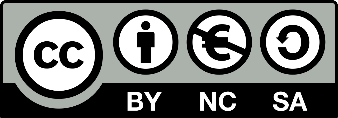 Funded by the European Union. Views and opinions expressed are however those of the author(s) only and do not necessarily reflect those of the European Union or the European Education and Culture Executive Agency (EACEA). Neither the European Union nor EACEA can be held responsible for them.
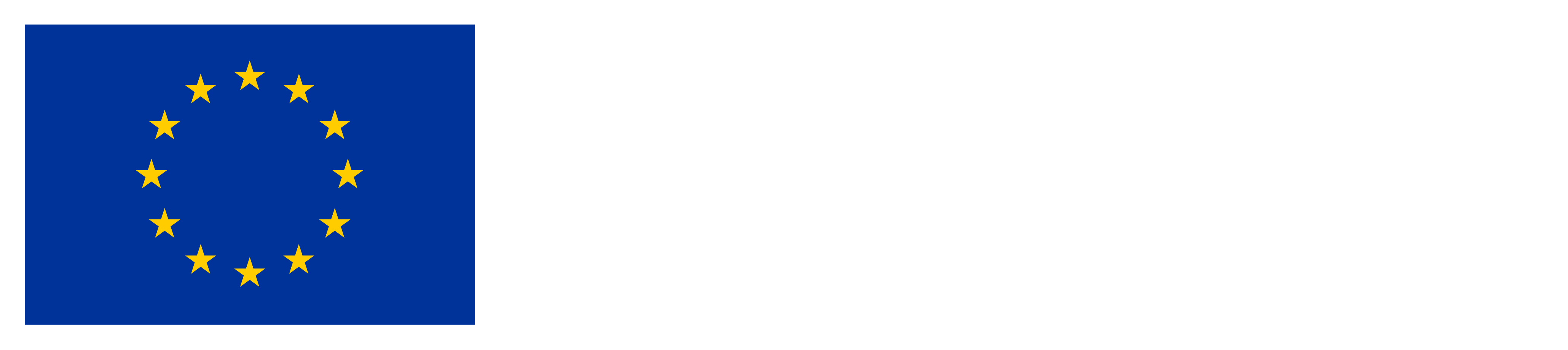 Partners
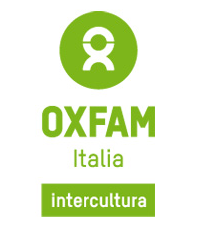 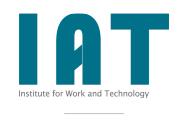 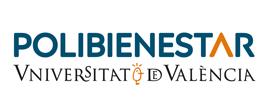 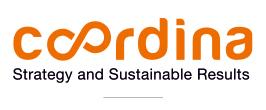 WESTFALISCHE HOCHSCHULE GELSENKIRCHEN,BOCHOLT, RECKLINGHAUSEN
GELSENKIRCHEN, GERMANY
www.w-hs.de
COORDINA ORGANIZACIÓN DE EMPRESAS YRECURSOS HUMANOS, S.L.
VALENCIA, SPAIN
coordina-oerh.com
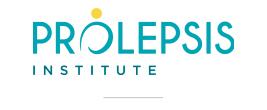 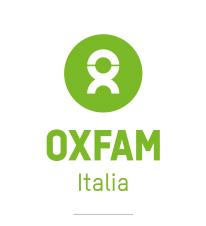 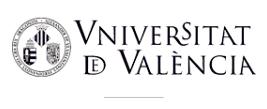 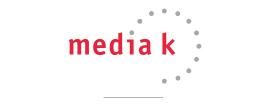 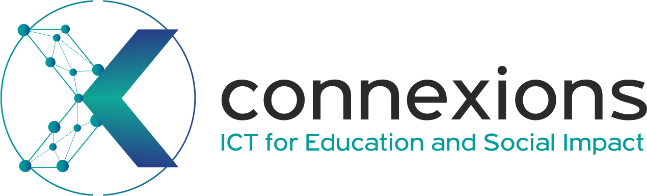 CONNEXIONS
ATHENS, GREECE
www.connexions.gr
PROLEPSIS
ATHENS, GREECEwww.prolepsis.gr
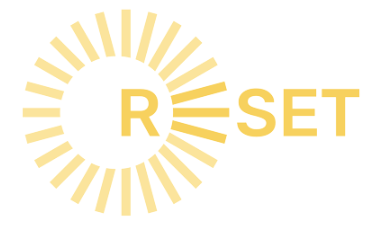 UNIVERSITAT DE VALENCIA
VALENCIA, SPAIN
www.uv.es
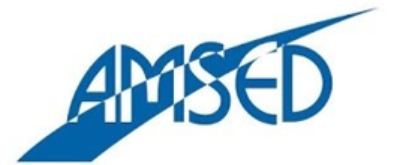 media k GmbH
Bad Mergentheim, GERMANY
www.media-k.eu
OXFAM ITALIA INTERCULTURA
AREZZO, ITALY
www.oxfamitalia.org/
RESET
CYPRUS
www.resetcy.com
AMSED
STRASBOURG, FRANCE
www.amsed.fr
Newborn’s Care
8
Objectives
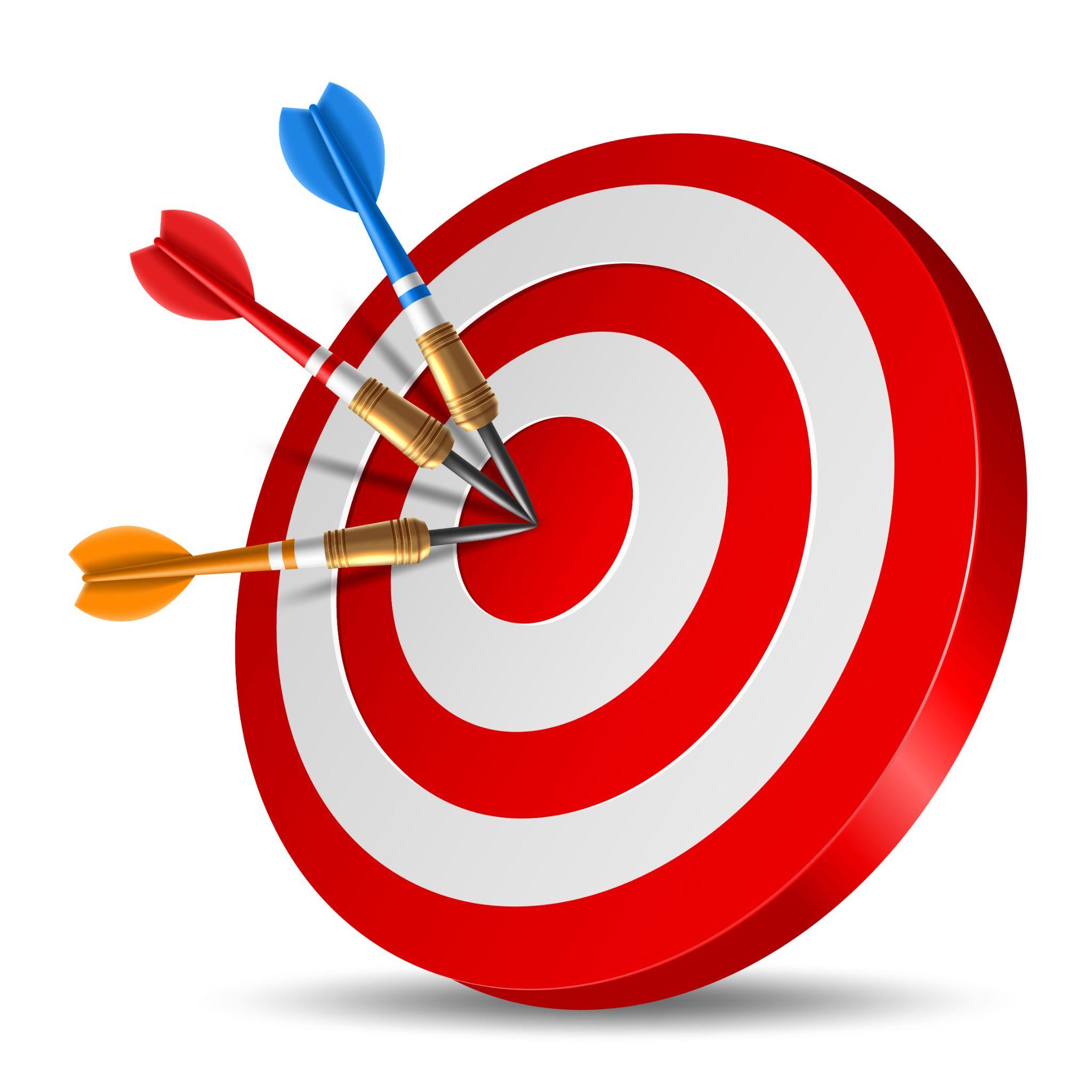 Mastering the use of newborn applications
Source: Image by nuraghies on Freepik
Experiential Training Session
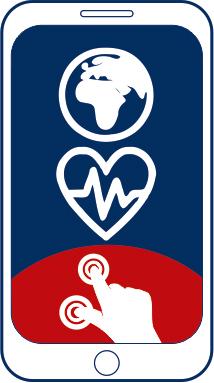 Participants are invited to take part in a health challenge using one of the health applications offered in Mig-Health Apps.
1
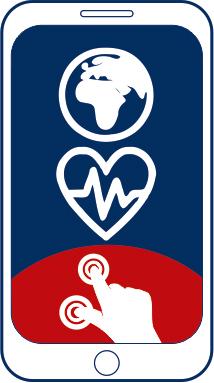 Each participant should think about which application can be useful for the care of their newborn.
Once identified, participants will browse the Mig-health Apps platform to download the app and start using it.
2
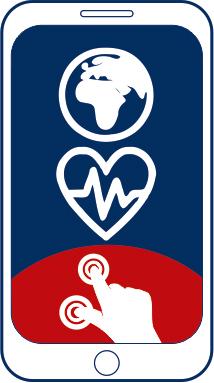 Once the application is downloaded, learner will be prompted to register and accept all terms of use and privacy policies.
3
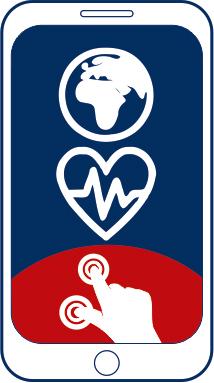 Learners will subsequently use the application asynchronously for one or two weeks.
Learners will then return to the platform to comment on their experience through commentaries or videos.
3
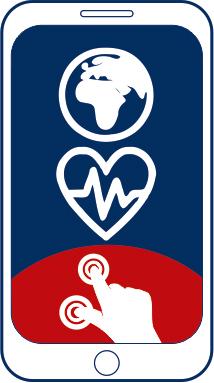 Learners will subsequently use the application asynchronously for one or two weeks.
Learners will then return to the platform to comment on their experience through commentaries or videos.
Action planning and goal setting
In the previous activity the participants in the session have chosen from the Mig-health Apps programme an application that can be useful for the care of their newborn:

 "Is there anything you would like to work on to help you achieve your health goal?"
Action plans are detailed descriptions of the actions a person will take to achieve a goal.
Step 1: Set a SMART goal
Step 2: Identify tasks
Step 3: Allocate resources
Step 4: Prioritise tasks
Step 5: Set deadlines and milestones
Step 6: Monitor and review the action plan
Action planning and goal setting
Action plan steps:

Identifying a new objective
make a plan for achieving it

SMART goals stands for Specific, Measurable, Achievable, Relevant, and Time-Bound
Example 
Goal: I want to monitor my child's sleep routines
Plan: I download a baby sleep monitoring app, use it for a month, evaluate its usefulness after that time and readjust the plan if necessary.
Action planning and goal setting
Present your Health action plan
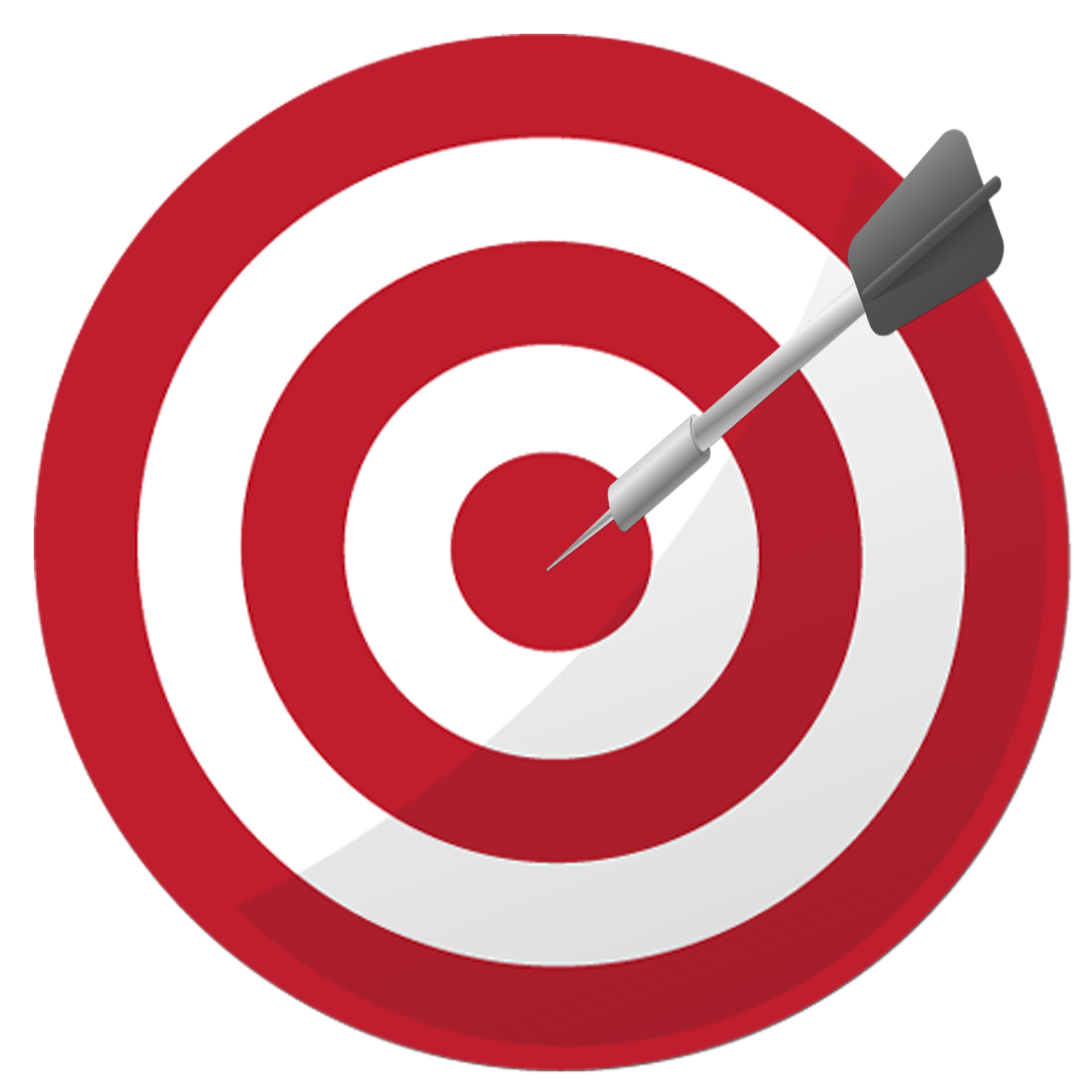 Each participant has 5 minutes to present their own action plan.
Source| Pixabay license
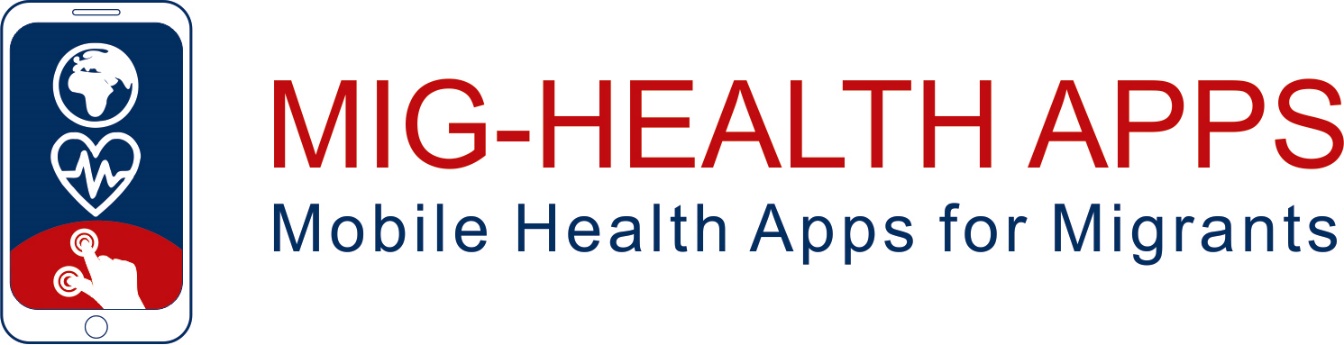 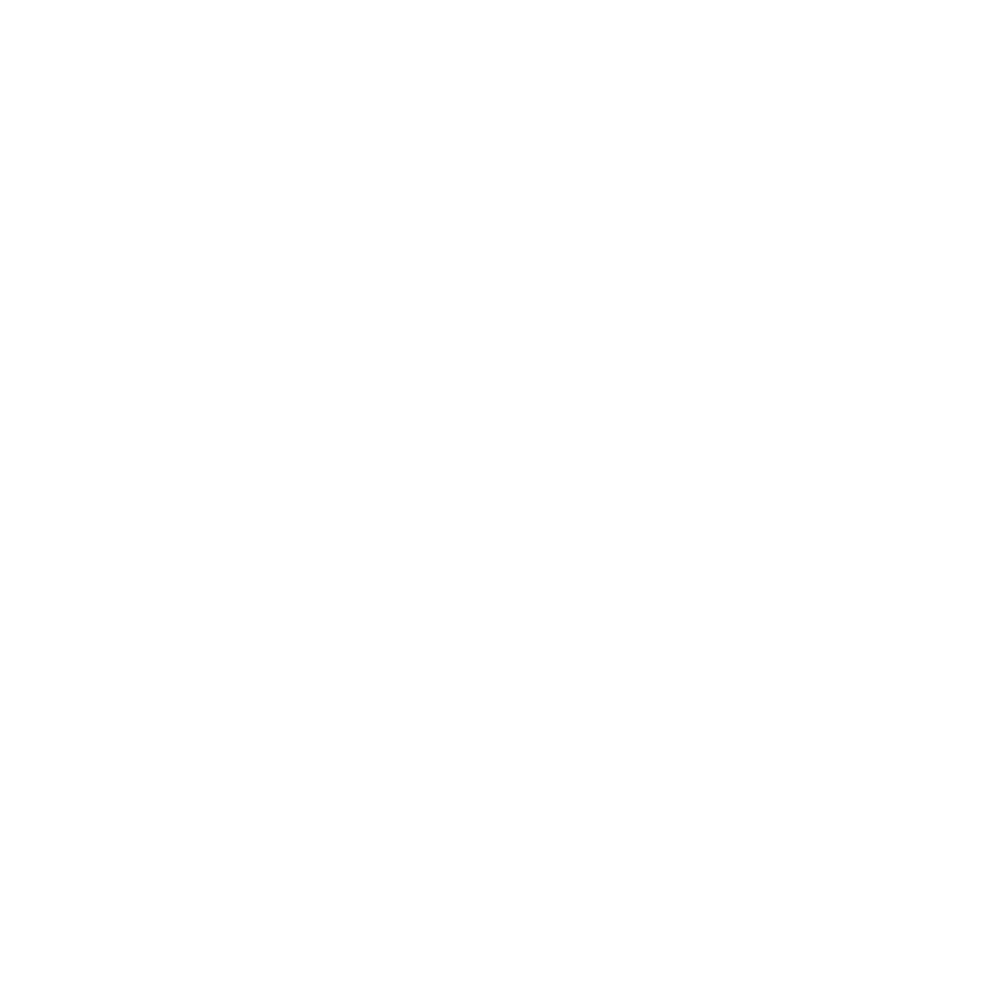 Congratulations!You have completed the experiential training session of this module!
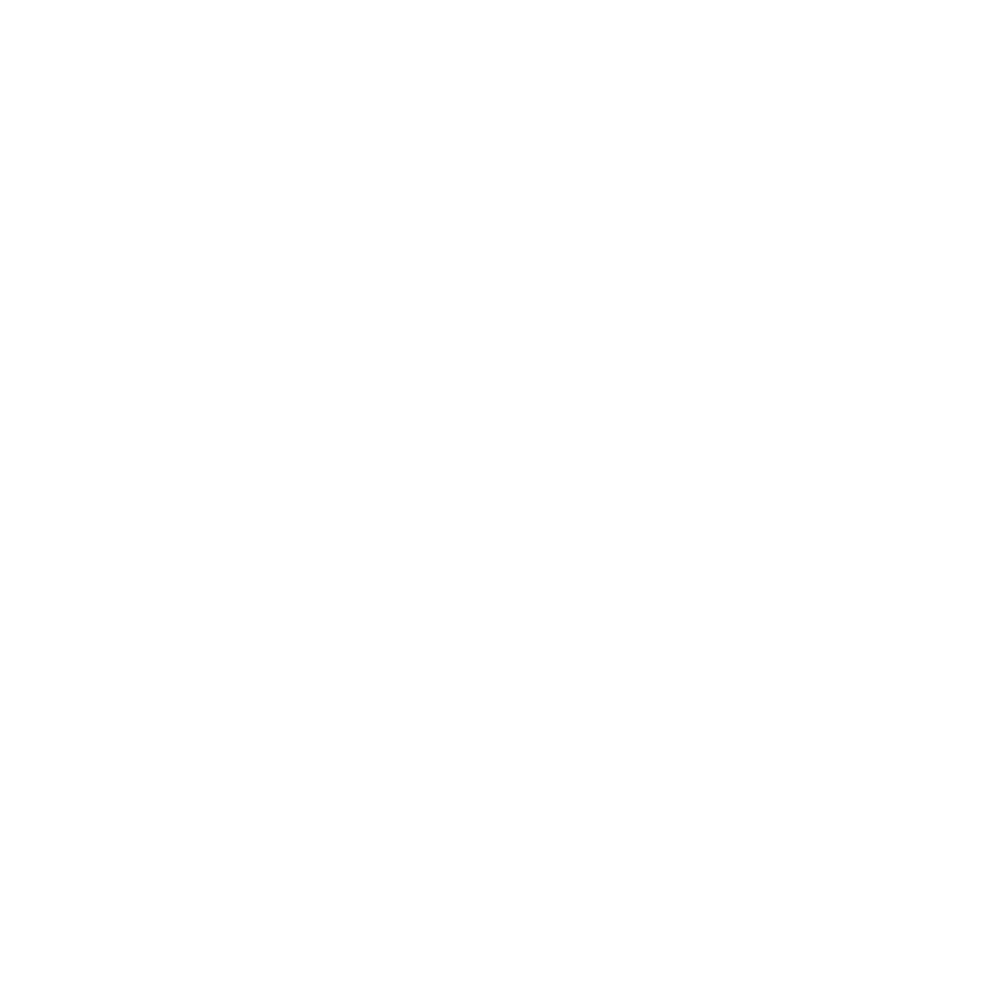 Funded by the European Union. Views and opinions expressed are however those of the author(s) only and do not necessarily reflect those of the European Union or the European Education and Culture Executive Agency (EACEA). Neither the European Union nor EACEA can be held responsible for them.
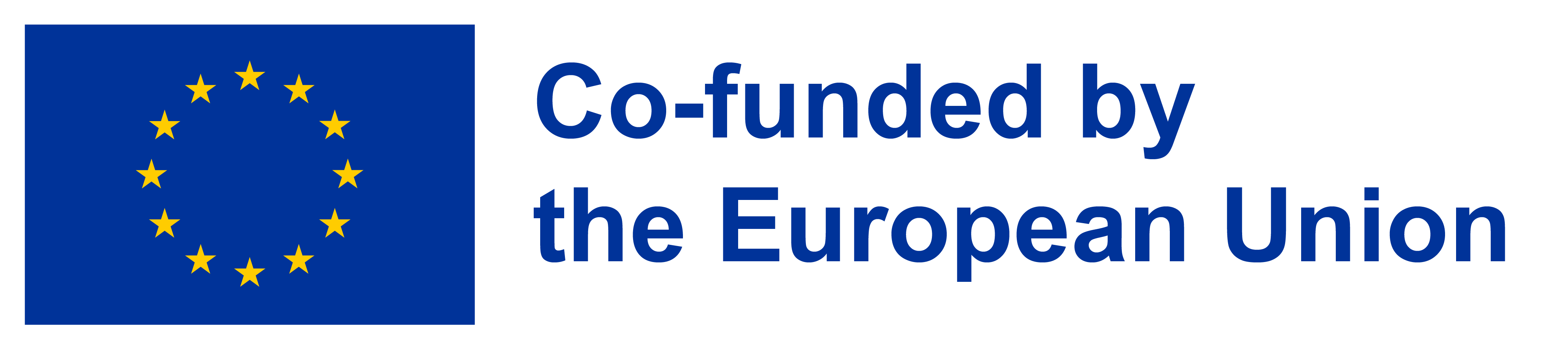